Особенности заключения трудового договора с работником, являющимся иностранным гражданином или лицом без гражданства
В трудовом договоре с работником, являющимся иностранным гражданином или лицом без гражданства, указываются следующие сведения:
фамилия, имя, отчество работника и наименование работодателя (фамилия, имя, отчество работодателя - физического лица), заключивших трудовой договор;
  сведения о документах, удостоверяющих личность работника и работодателя - физического лица;
  идентификационный номер налогоплательщика (для работодателей, за исключением работодателей - физических лиц, не являющихся индивидуальными предпринимателями);
  сведения о представителе работодателя, подписавшем трудовой договор, и основание, в силу которого он наделен соответствующими полномочиями;
  место и дата заключения трудового договора;
  сведения о разрешении на работу или патенте, выданных в соответствии с законодательством о правовом положении иностранных граждан в РФ, за исключением случаев, установленных федеральными законами или международными договорами РФ, - при заключении трудового договора с временно пребывающими в РФ иностранным гражданином или лицом без гражданства;
  сведения о разрешении на временное проживание в РФ, выданном в соответствии с законодательством о правовом положении иностранных граждан в РФ, за исключением случаев, установленных федеральными законами или международными договорами РФ, - при заключении трудового договора с временно проживающими в РФ иностранным гражданином или лицом без гражданства;
  сведения о виде на жительство, выданном в соответствии с законодательством о правовом положении иностранных граждан в РФ, за исключением случаев, установленных федеральными законами или международными договорами РФ, - при заключении трудового договора с постоянно проживающими в РФ иностранным гражданином или лицом без гражданства.
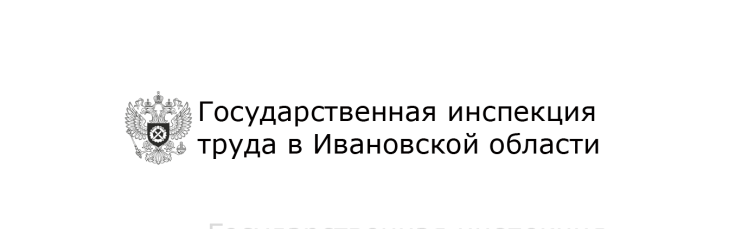 Обязательными для включения в трудовой договор являются следующие условия:

  место работы, а в случае, когда работник принимается для работы в филиале, представительстве или ином обособленном структурном подразделении организации, расположенном в другой местности, - место работы с указанием обособленного структурного подразделения и его местонахождения;
  трудовая функция (работа по должности в соответствии со штатным расписанием, профессии, специальности с указанием квалификации; конкретный вид поручаемой работнику работы). Если в соответствии с Трудовым Кодексом, иными федеральными законами с выполнением работ по определенным должностям, профессиям, специальностям связано предоставление компенсаций и льгот либо наличие ограничений, то наименование этих должностей, профессий или специальностей и квалификационные требования к ним должны соответствовать наименованиям и требованиям, указанным в квалификационных справочниках, утверждаемых в порядке, устанавливаемом Правительством РФ, или соответствующим положениям профессиональных стандартов;
  дата начала работы, а в случае, когда заключается срочный трудовой договор, - также срок его действия и обстоятельства (причины), послужившие основанием для заключения срочного трудового договора в соответствии с Трудовым Кодексом или иным федеральным законом;
  условия оплаты труда (в том числе размер тарифной ставки или оклада (должностного оклада) работника, доплаты, надбавки и поощрительные выплаты);
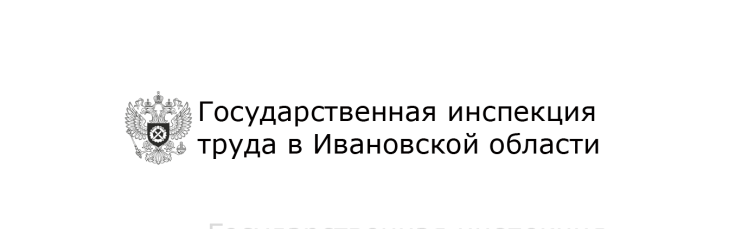 Обязательными для включения в трудовой договор являются следующие условия:

  режим рабочего времени и времени отдыха (если для данного работника он отличается от общих правил, действующих у данного работодателя);
  гарантии и компенсации за работу с вредными и (или) опасными условиями труда, если работник принимается на работу в соответствующих условиях, с указанием характеристик условий труда на рабочем месте;
  условия, определяющие в необходимых случаях характер работы (подвижной, разъездной, в пути, другой характер работы);
  условия труда на рабочем месте;
  условие об обязательном социальном страховании работника в соответствии с Трудовым Кодексом и иными федеральными законами.
  обязательным для включения в трудовой договор с работником, являющимся временно пребывающим в РФ иностранным гражданином или 


лицом без гражданства, за исключением случаев, установленных федеральными законами или международными договорами РФ, является условие об указании оснований оказания такому работнику медицинской помощи в течение срока действия трудового договора, в том числе реквизитов договора (полиса) добровольного медицинского страхования либо заключенного работодателем с медицинской организацией договора о предоставлении такому работнику платных медицинских услуг. Договор (полис) добровольного медицинского страхования либо заключенный работодателем с медицинской организацией договор о предоставлении платных медицинских услуг работнику, являющемуся иностранным гражданином или лицом без гражданства, должен обеспечивать оказание такому работнику первичной медико-санитарной помощи и специализированной медицинской помощи в неотложной форме.
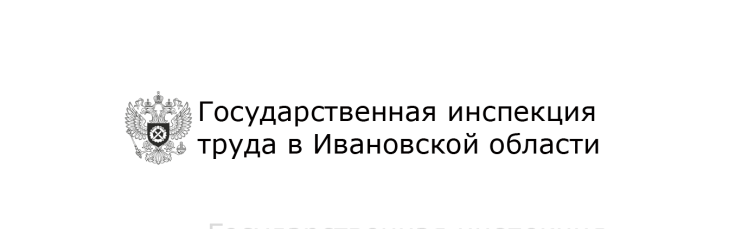